Муниципальное бюджетное общеобразовательное учреждение
 «Апухтинская основная общеобразовательная школа»
Здоровый образ  жизни
Единственная красота, которую я знаю,- это здоровье.
Г. Гейне
(по страницам школьной жизни)
Выполнила:
 учитель биологии     
Шевцова Г.Н.
2012 г.
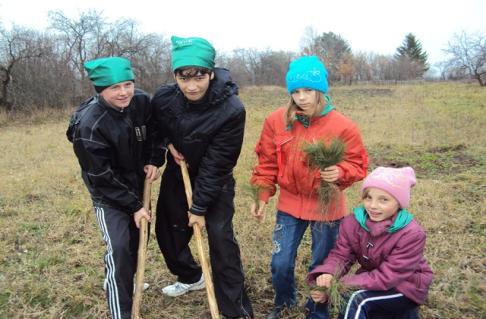 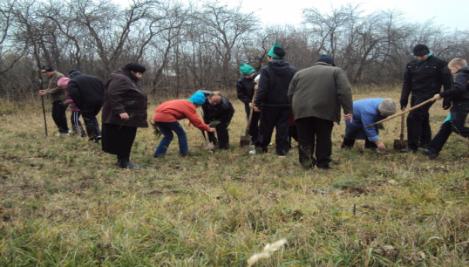 Давайте, ребята,
Везде, где живём
Деревья посадим,
Сады разведём!
Где здоровье – там и яСо здоровьем мы друзья!
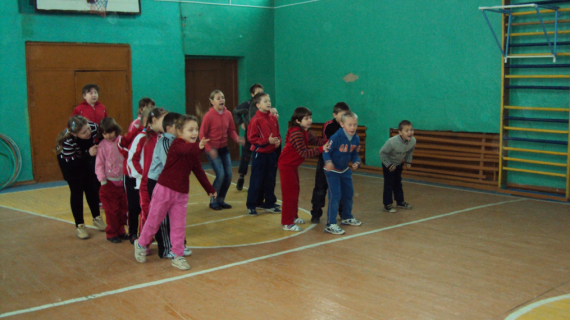 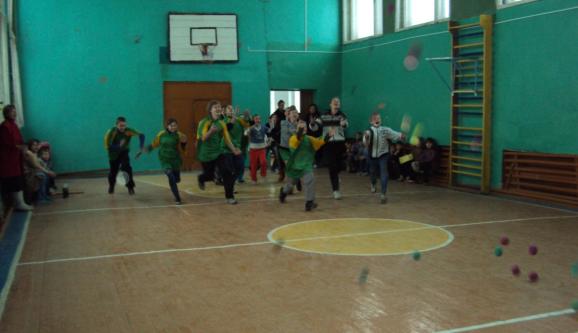 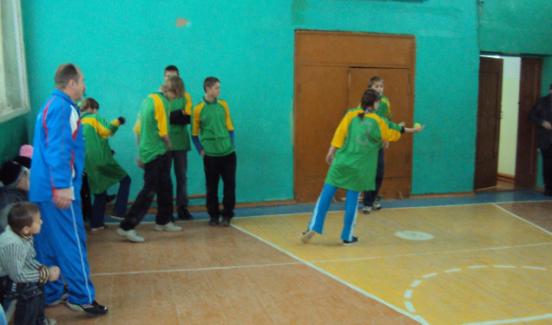 Кто спортом занимается,тот силы набирается!
Закаляйтесь,     упражняйтесьИ     хандре   не     поддавайтесь!
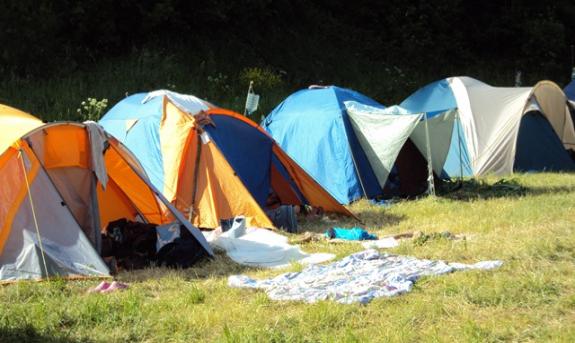 Я активно отдыхаю
И здоровье укрепляю.
Ни на что не сетую,
Что и вам советую!
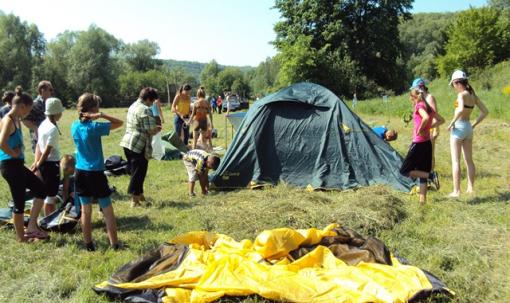 Здоровье дарит радостьЗдоровье дарит свет.Здоровье – это сила!Здоровье – это смех!
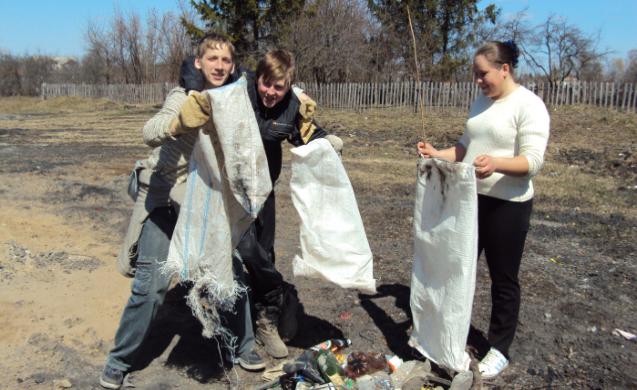 Чтоб радость завтрашнего дняСумел ты ощутить,Должна быть чистою ЗемляИ небо чистым быть!
Это знают даже дети-Хуже нет вещей на свете,Чем наркотики, вино,Сигареты – всё одно!
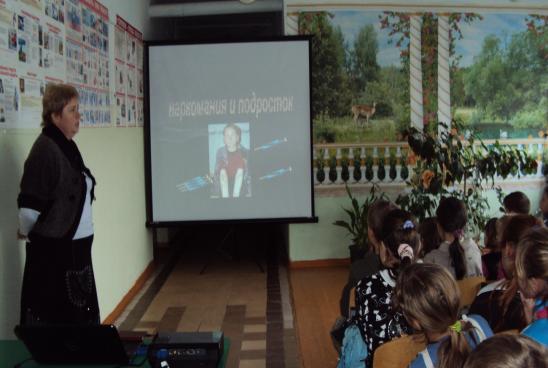 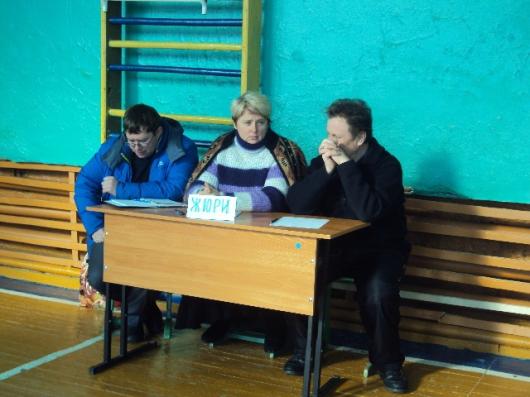 Пусть жюри весь ход сраженья,Без промашки проследит.Кто, не дрогнув, если нужно,Вступит в бой один за всех
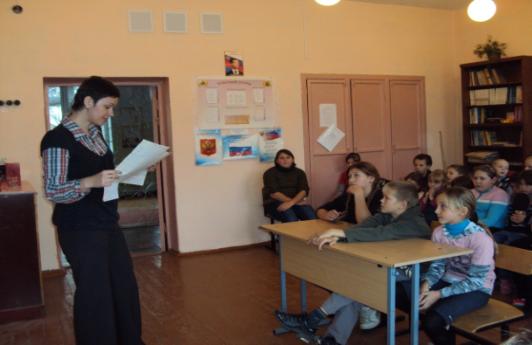 Крепок  телом-богат  и  делом
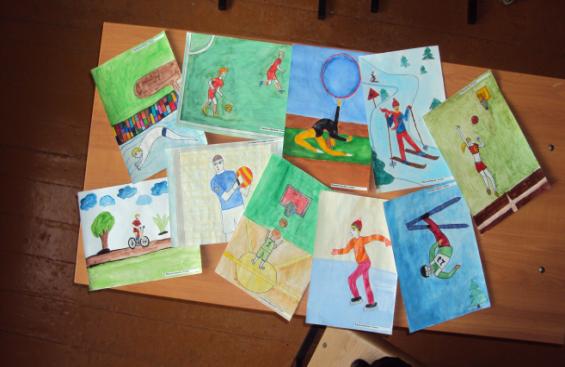 Расцвели девчонки наши,
Как ромашки на лугу,
Ну, а песни распевают,
Словно пташечки в саду!
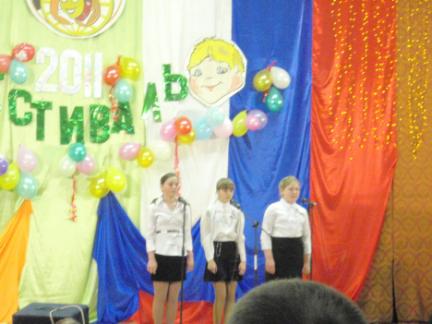 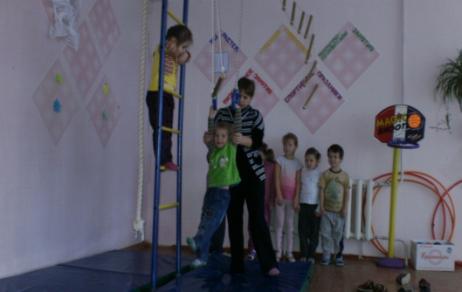 Для здоровья и порядкаНачинайте день с зарядки !
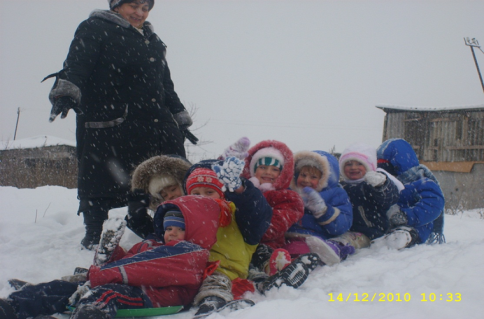 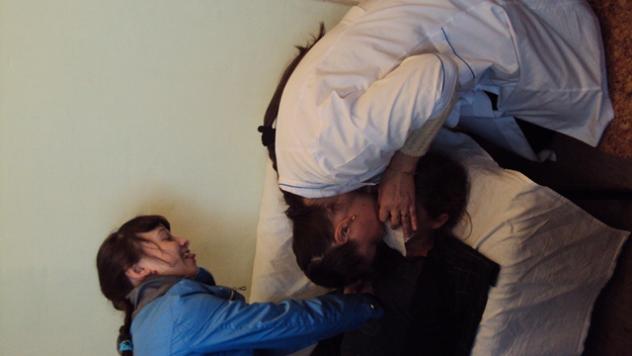 Перевязки делают умело,Капельницы ставят без проблем,Каждый день у них хватает дела,Уделить внимание нужно всем
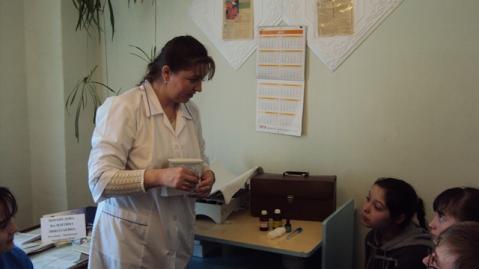 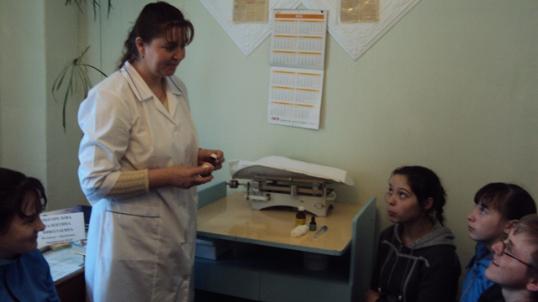 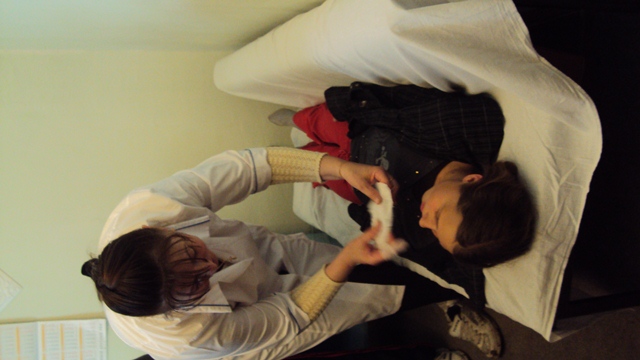 Диагнозы ставить, болезни лечить-Как это непросто бывает!Всю душу свою отдают нам врачи,Порой о себе забывая!
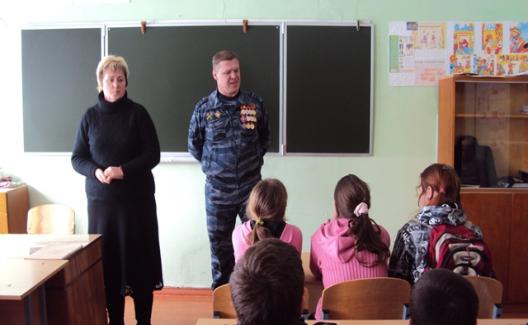 Мне часто снится город Грозный
Туман, ползущий из руин.
Меж стен разбитых небо в звёздах,
Горящих скважин едкий дым
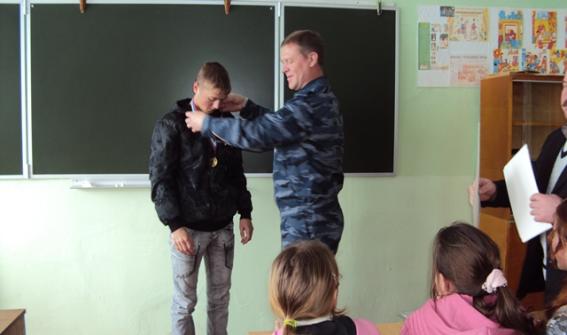 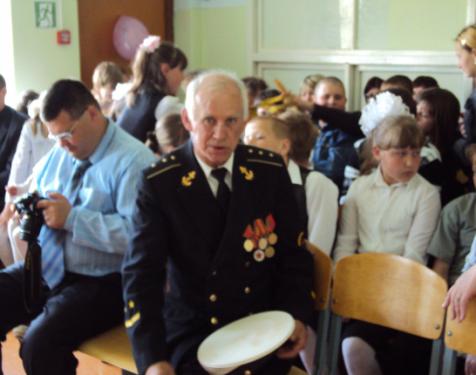 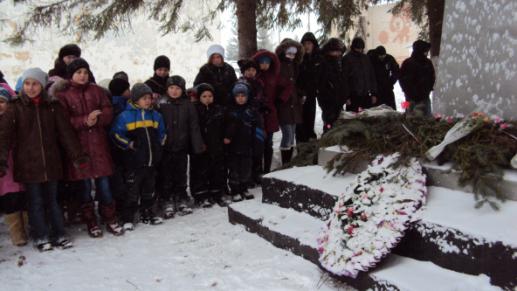 Я горжусь, что я –мужчина.Тем, что в армии служу,Тем, что граждан охраняюИ Отчизной дорожу!
Здравствуй, Масленица годовая,
Наша гостьюшка дорогая!
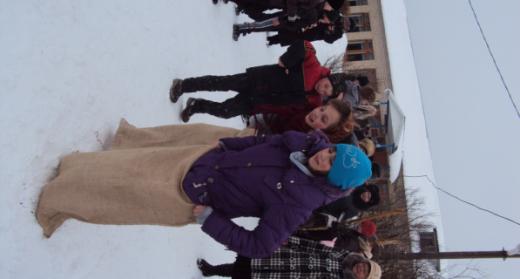 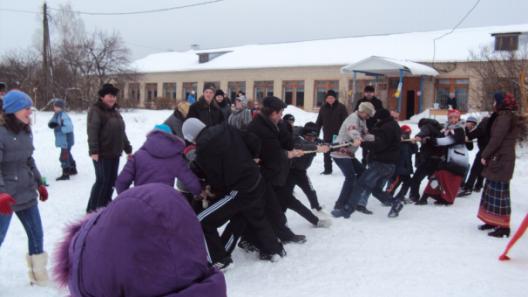 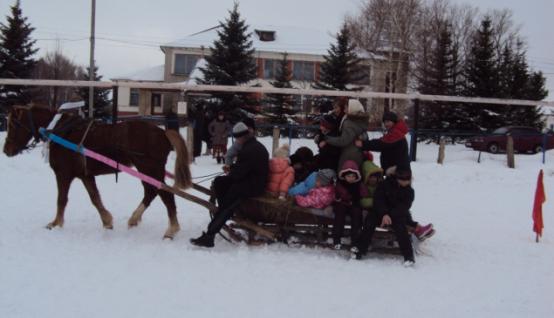 Веселей играй, гармошка!
Масленица, не грусти!
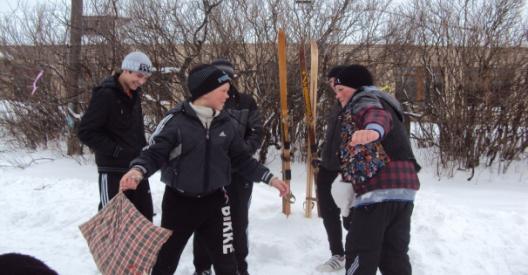